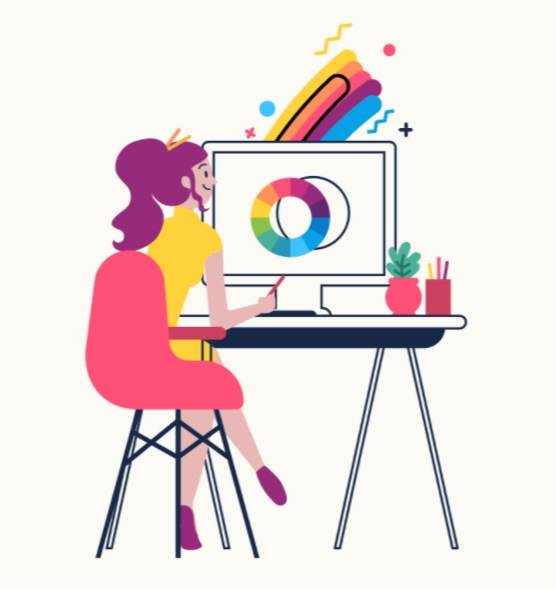 THE LOGO COMPETITION IN SUDUVOS GYMNASIUM
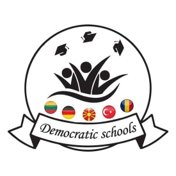 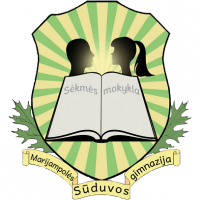 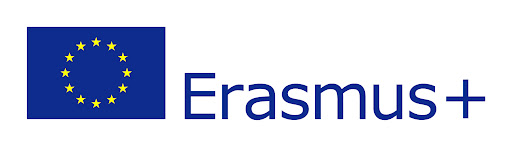 LOGOTYPE CONTEST
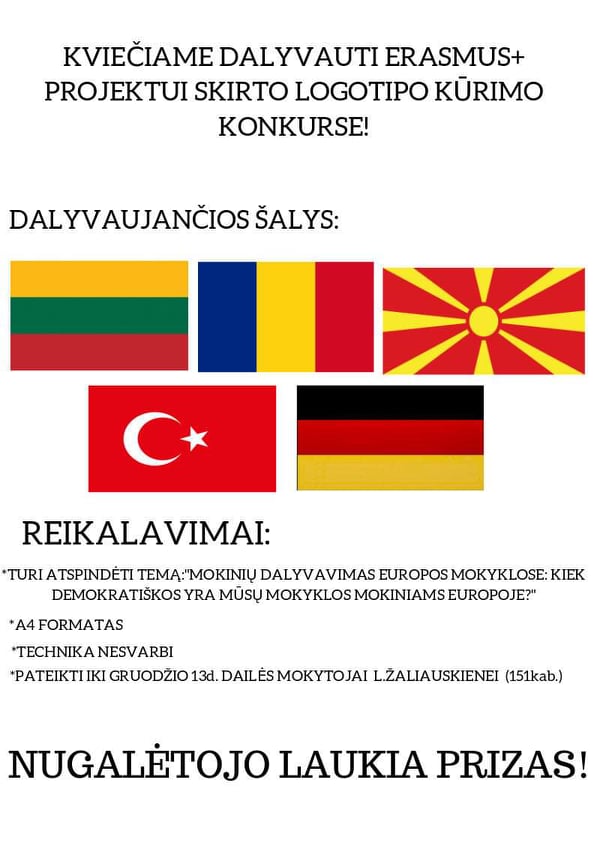 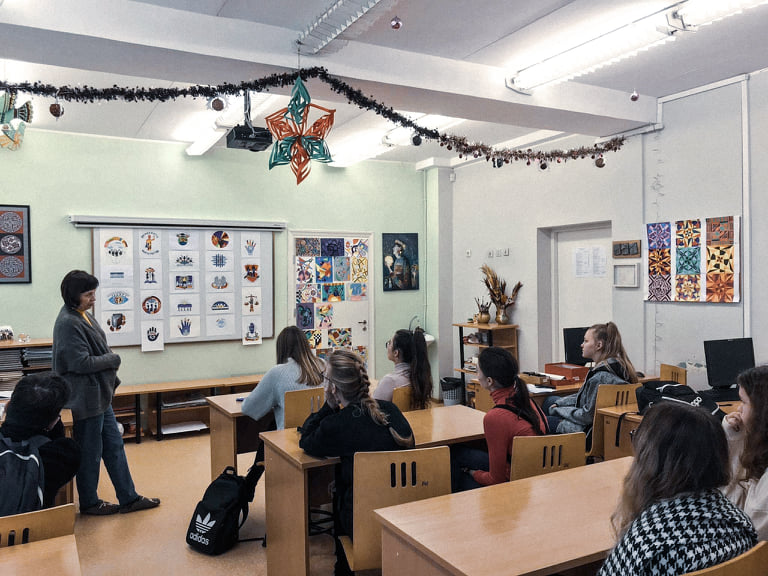 AWESOME WORDS
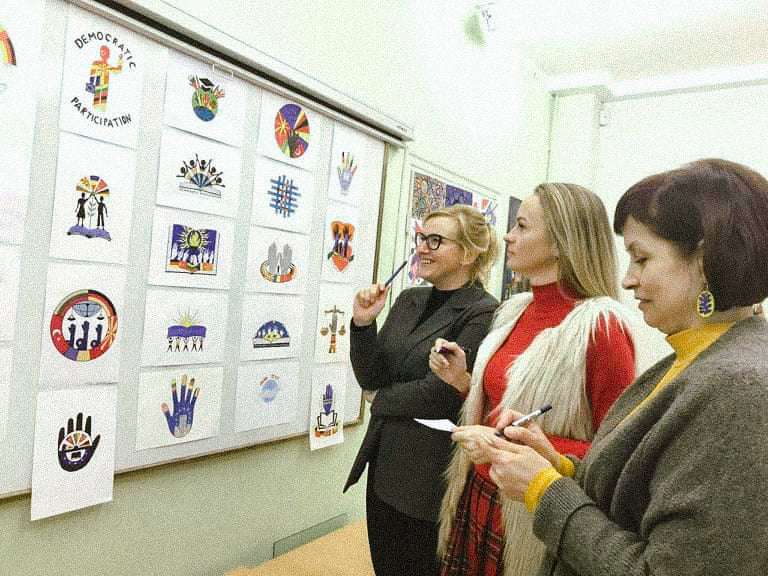 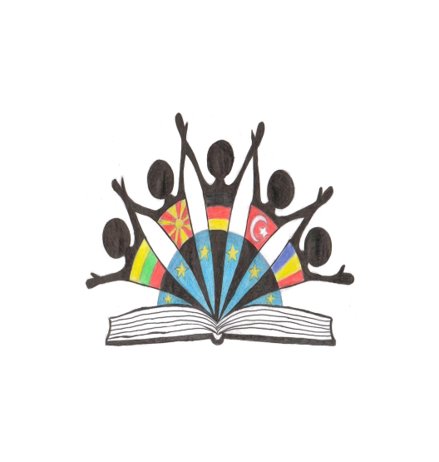 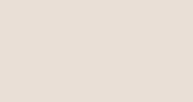 MEGA SUPER ULTRA DEMOCRATIC
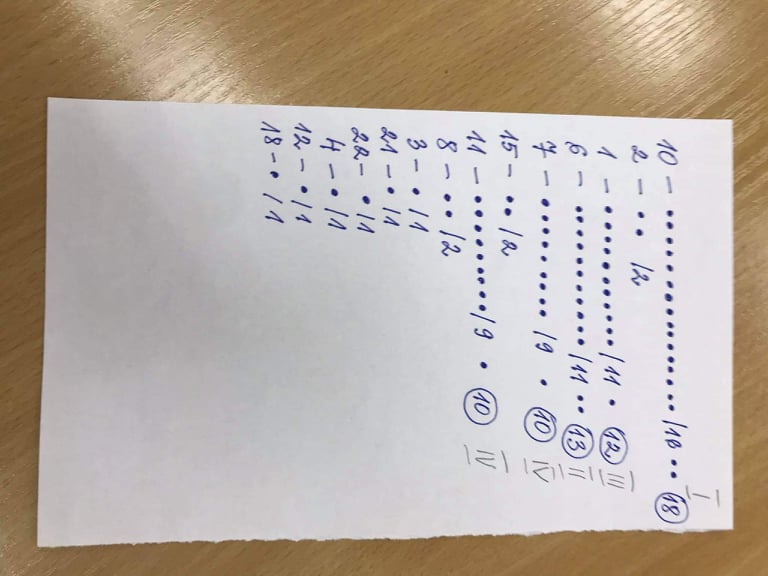 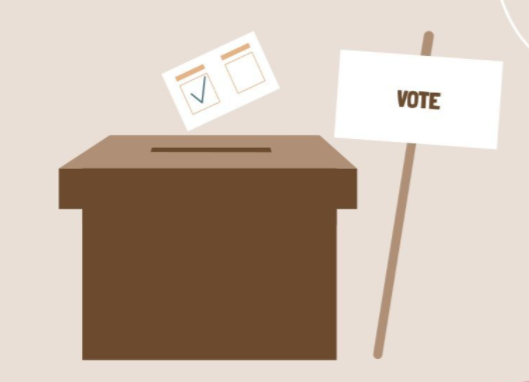 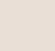 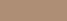 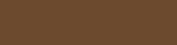 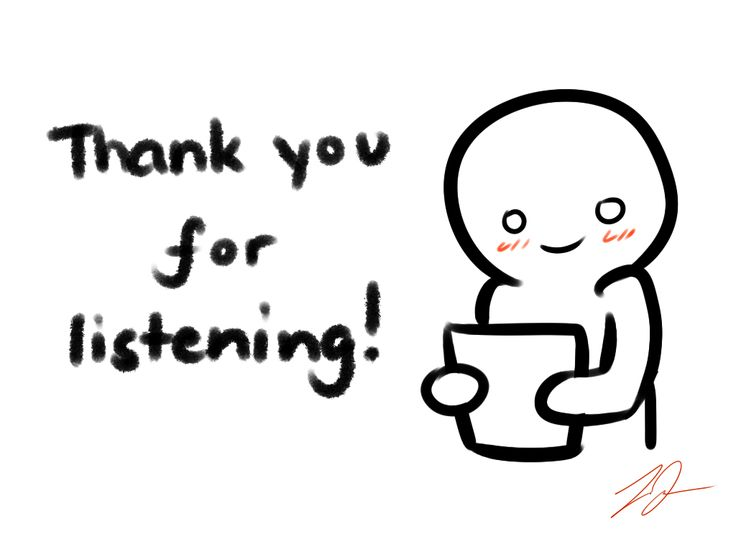 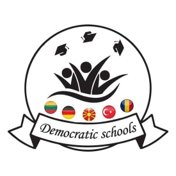 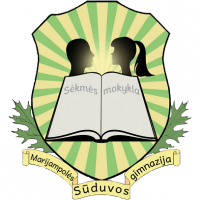 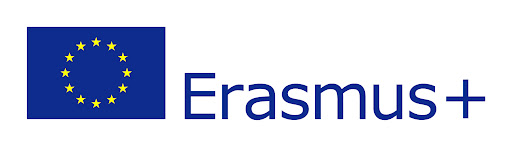